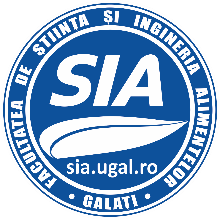 STUDENT SCIENTIFIC COMMUNICATIONS SESSION, 2021
Sustainable Foods for a Safety Future: A Healthy and Quality Life Vision
Presentation title
Authors:
Coordinators:
AGENDA OF THE PRESENTATION
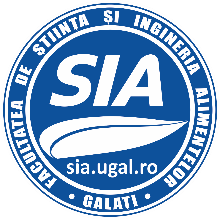 01
02
Critical overview
Objectives
Conclusions
Sample text goes here, replace it with your text
.
Sample text goes here, replace it with your text
Sample text goes here, replace it with your text
.
03
2
P A G E
OBJECTIVES
OBJECTIVE 1
Sample text goes here, replace it with your text
OBJECTIVE 2
Sample text goes here, replace it with your text
OBJECTIVE 3
Sample text goes here, replace it with your text
3
[Speaker Notes: Picture source: commons.wikimedia.org]
CRITICAL OVERVIEW
Please insert your data
4
[Speaker Notes: Picture source: commons.wikimedia.org]
Example text – circle segments, if is the case
Enter your sub headline here
This is a sample text that you can edit.
This is a sample text that you can edit.
This is a sample text that you can edit.
This is a sample text that you can edit.
SAMPLE TEXT
This is a sample text that you can edit. You can change font(size, colour, name), or apply any desired formatting.
This is a sample text that you can edit. You can change font(size, colour, name), or apply any desired formatting.
This is a sample text that you can edit. You can change font(size, colour, name), or apply any desired formatting.
This is a sample text that you can edit. You can change font(size, colour, name), or apply any desired formatting.
This is a sample text that you can edit.
This is a sample text that you can edit.
insert your data
Sample text goes here, replace it with your text
Sample text goes here, replace it with your text
Sample text goes here, replace it with your text
Sample text goes here, replace it with your text
Sample text goes here, replace it with your text
Sample text goes here, replace it with your text
Sample text goes here, replace it with your text
6
www. sciencetemplate.com
P A G E
infographic table chart
7
www. sciencetemplate.com
P A G E
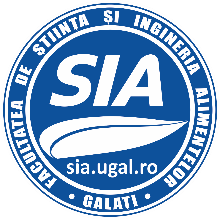 CONCLUSIONS
Please conclude  - max 2 slides
HEADLINE
Excellent
Good
Fair
Poor
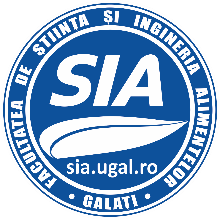 CONCLUSIONS
Please conclude  - max 2 slides
01
04
HEADLINE
Sample text goes here, replace it with your text
HEADLINE
Sample text goes here, replace it with your text
02
05
HEADLINE
Sample text goes here, replace it with your text
HEADLINE
Sample text goes here, replace it with your text
THANK YOU!